Java SCRIPT
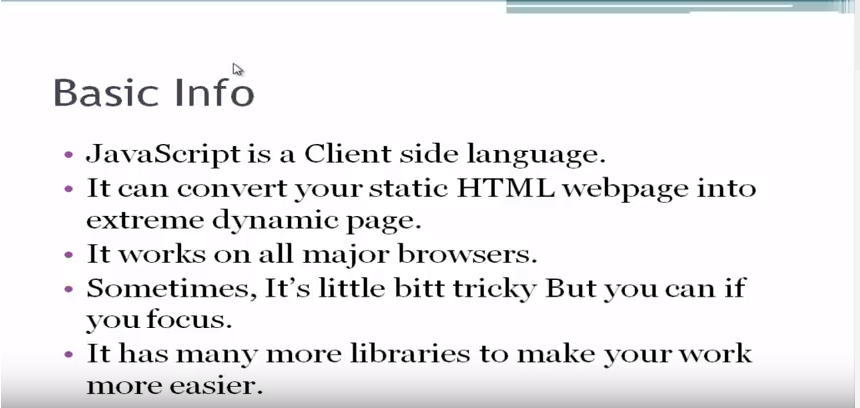 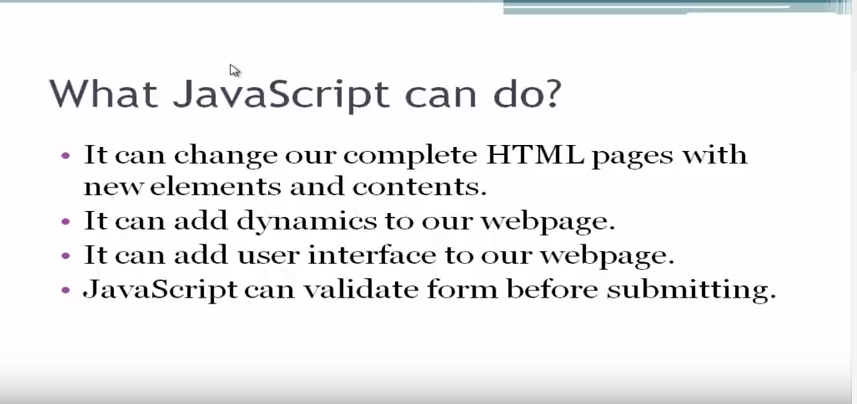 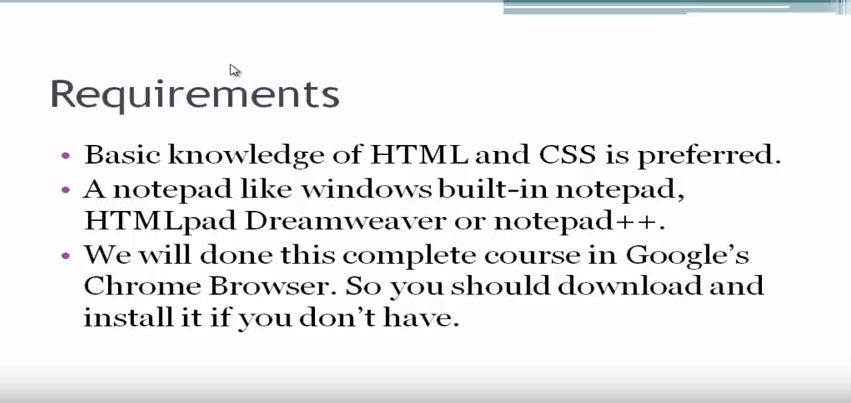 Message
It is case sensitive language.
alert('hello');
Display
document.write('we are learning javascript');
Documentation/Comments
// Coments
/*NS
*/
Display
document.write('we are learning javascript');
External File Support
Make new file
Write java code with ext js
Don’t need to write script tags in js files
<script scr = “  path of file ”>
Data types
String                      ‘shahwaiz’
Integer                    6, 7, 9
Variable                  assign value, simple text
Space not allowed

	name = ‘shahwaiz’;
	document.write(name);
Data types
V1=3;
V2=4;
document.write(v1+v2);
alert(v1+v2);
Using HTML in java script
Document.write(‘<h1>html</h1>in java script’);
Document.write(‘style=“background:red”java script’);
Pop up box
Prompt(‘Enter your name’,’name’);
name = Prompt(‘Enter your name’,’name’)
document.write(‘hello<h3>’+name+’</h3>welcome’);
Math Operator
+ 
-
*
/
%
=
++
--
IF-ELSE
var1 = 3;
var2=4;
if(var1 != 3){
alert(‘Display’);
}
!==    -> type
===
Logical op
&&
||
!
Function
function myFunction()
{
document.write(‘this is function’);
}
myFunction();
JavaScript Objects
Real Life Objects, Properties, and Methods
A car has properties like weight and color, and methods like start and stop:
<!DOCTYPE html>
<html>
<body>
<p>Creating a JavaScript Variable.</p>
<p id="demo"></p>
<script>
var car = "Fiat";
document.getElementById("demo").innerHTML = car;
</script>
</body>
</html>
<!DOCTYPE html>
<html>
<body>
<p>Creating a JavaScript Object.</p>
<p id="demo"></p>
<script>
var car = {type:"Fiat", model:"500", color:"white"};
document.getElementById("demo").innerHTML = car.type;
</script>
</body>
</html>
<!DOCTYPE html>
<html>
<body>
<p>Creating a JavaScript Object.</p>
<p id="demo"></p>
<script>
var person = {
    firstName : "John",
    lastName  : "Doe",
    age       : 50,
    eyeColor  : "blue"
};
document.getElementById("demo").innerHTML =
person.firstName + " is " + person.age + " years old.";
</script>

</body>
</html>
Accessing Object Properties
p id="demo"></p>

<script>
var person = {
    firstName: "John",
    lastName : "Doe",
    id       :  5566
};
document.getElementById("demo").innerHTML =
person.firstName + " " + person.lastName;
</script>
objectName.propertyName
Or
objectName["propertyName"]
Accessing Object Methods
<p id="demo"></p>

<script>
var person = {
    firstName: "John",
    lastName : "Doe",
    id       : 5566,
    fullName : function() {
       return this.firstName + " " + this.lastName;
    }
};

document.getElementById("demo").innerHTML = person.fullName();
</script>
objectName.methodName()
or
name = person.fullName();
JavaScript Events
HTML events are "things" that happen to HTML elements.
When JavaScript is used in HTML pages, JavaScript can "react" on these events.

An HTML web page has finished loading
An HTML input field was changed
An HTML button was clicked
Common HTML Events
onclick	                    The user clicks an HTML element
onmouseover	            The user moves the mouse over an HTML element
onmouseout	            The user moves the mouse away from an HTML element
onkeydown	            The user pushes a keyboard key
onload	                    The browser has finished loading the page
Samples
<button onclick="document.getElementById('demo').innerHTML = Date()">The time is?</button>


<button onclick="this.innerHTML = Date()">The time is?</button>


<button onclick="displayDate()">The time is?</button>
String
<script>
var txt = "ABCDEFGHIJKLMNOPQRSTUVWXYZ";
document.getElementById("demo").innerHTML = txt.length;
</script>
Special Characters
The backslash (\) escape character turns special characters into string characters:
\'	                  '	                    Single quote
\"	                  "	                     Double quote
\\	                  \	                     Backslash
Str Method
The indexOf() method returns the index of (the position of) the first occurrence of a specified text in a string:
var str = "Please locate where 'locate' occurs!";var pos = str.indexOf("locate");
The lastIndexOf() method returns the index of the last occurrence of a specified text in a string:
Both methods accept a second parameter as the starting position for the search:
var str = "Please locate where 'locate' occurs!";var pos = str.indexOf("locate“, 15);
The search() method searches a string for a specified value and returns the position of the match:
Extracting String Parts
slice(start, end)
substring(start, end)
substr(start, length)
Replacing String Content
str = "Please visit Microsoft!";var n = str.replace(“Microsoft", "W3Schools");
By default, the replace() function is case sensitive. Writing MICROSOFT (with upper-case) will not work:
o replace case insensitive, use a regular expression with an /i flag (insensitive):
str = "Please visit Microsoft!";var n = str.replace(/MICROSOFT/ig, "W3Schools");
To replace all matches, use a regular expression with a /g flag (global match):
str = "Please visit Microsoft and Microsoft!";var n = str.replace(/Microsoft/g, "W3Schools");
JavaScript Numbers
JavaScript has only one type of number. Numbers can be written with or without decimals.
If you add two numbers, the result will be a number:
If you add two strings, the result will be a string concatenation:
If you add a number and a string, the result will be a string concatenation:
If you add a string and a number, the result will be a string concatenation:
JavaScript Math Object
The JavaScript Math object allows you to perform mathematical tasks on numbers.
Math.PI;            // returns 3.141592653589793
Math.round(4.7);    // returns 5Math.round(4.4);    // returns 4
Math.pow(8, 2);      // returns 64
Math.sqrt(64);      // returns 8
Math.abs(-4.7);     // returns 4.7
Math.ceil(4.4);     // returns 5
Math.floor(4.7);    // returns 4
JavaScript Math Object
Math.min(0, 150, 30, 20, -8, -200);  // returns -200
Math.random();     // returns a random number
JavaScript Math Object
Math.E        // returns Euler's numberMath.PI       // returns PIMath.SQRT2    // returns the square root of 2Math.SQRT1_2  // returns the square root of 1/2Math.LN2      // returns the natural logarithm of 2Math.LN10     // returns the natural logarithm of 10Math.LOG2E    // returns base 2 logarithm of EMath.LOG10E   // returns base 10 logarithm of E
JavaScript Dates
var d = new Date();document.getElementById("demo").innerHTML = d;
Years
Months
Days
Hours
Seconds
Milliseconds
JavaScript Get Date Methods
Method	              Description
getFullYear()	          Get the year as a four digit number (yyyy)
getMonth()	         Get the month as a number (0-11)
getDate()	               Get the day as a number (1-31)
getHours()             	Get the hour (0-23)
getMinutes()	           Get the minute (0-59)
getSeconds()	             Get the second (0-59)
getMilliseconds()	          Get the millisecond (0-999)
getTime()	                  Get the time (milliseconds since January 1, 1970)
getDay()	                Get the weekday as a number (0-6)
JavaScript Set Date Methods
Method				Description
setDate()				Set the day as a number (1-31)
setFullYear()			Set the year (optionally month and day)
setHours()				Set the hour (0-23)
setMilliseconds()		Set the milliseconds (0-999)
setMinutes()			Set the minutes (0-59)
setMonth()			Set the month (0-11)
setSeconds()			Set the seconds (0-59)
setTime()				Set the time (milliseconds since January 1, 1970)
<script>var d = new Date();d.setFullYear(2024);document.getElementById("demo").innerHTML = d;</script>
JavaScript Arrays
JavaScript arrays are used to store multiple values in a single variable.
var cars = ["Saab", "Volvo", "BMW"];
var cars = new Array("Saab", "Volvo", "BMW");
cars[0] = "Opel";
var cars = ["Saab", "Volvo", "BMW"];document.getElementById("demo").innerHTML = cars[0];
Access the Full Array
var cars = ["Saab", "Volvo", "BMW"];document.getElementById("demo").innerHTML = cars;
Reversing an Array
var fruits = ["Banana", "Orange", "Apple", "Mango"];fruits.sort();            // Sorts the elements of fruits fruits.reverse();         // Reverses the order of the elements
Try it yourself (string)
Math
Array Methods
Exercise and solution1. Write a javascript program to display the current day and time in the following format. Sample output : today is : tuesday. Current time is : 10 PM : 30 : 38
Solution:
<!DOCTYPE html>
  <html>
  <head>
  <meta charset="utf-8">
  <title>JavaScript current day and time</title>
  </head>
  <body></body>
</html>
var today = new Date();
  var day = today.getDay();
  var daylist = ["Sunday","Monday","Tuesday","Wednesday ","Thursday","Friday","Saturday"];
  document.write("Today is : " + daylist[day] + ".");
  var hour = today.getHours();
  var minute = today.getMinutes();
  var second = today.getSeconds();
  var prepand = (hour >= 12)? " PM ":" AM ";
  hour = (hour >= 12)? hour - 12: hour;
  if (hour===0 && prepand===' PM ') 
  { 
  if (minute===0 && second===0)
  { 
  hour=12;
  prepand=' Noon';
  } 
  else
  { 
  hour=12;
  prepand=' PM';
  } 
  }
if (hour===0 && prepand===' AM ') 
  { 
  if (minute===0 && second===0)
  { 
  hour=12;
  prepand=' Midnight';
  } 
  else
  { 
  hour=12;
  prepand=' AM';
  } 
  } 
Document.write("Current Time : "+hour + prepand + " : " + minute + " : " + second);
2. Write a JavaScript program to print the contents of the current window
function print_current_page()
{
window.print();
}
2. Write a JavaScript program to print the contents of the current window
function print_current_page()
{
window.print();
}
3. Write a JavaScript program to get the website URL (loading page)
Document.write(document.URL);
PRACTICE QUESTIONS
Write a JavaScript program to compare two objects to determine if the first one contains equivalent property values to the second one
Write a JavaScript function to  get the number of occurrences of each letter in specified string.
Write a JavaScript program to find duplicate values in a JavaScript array.
Write a JavaScript program to set the background color of a paragraph